TDTS11Computer Networks and Internet Protocols
Gurjot Singh Gaba
January 2024
First part adapted from slides by
J.F. Kurose and K.W. Ross, © 1996–2020
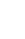 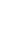 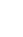 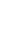 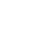 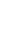 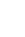 Contact information
Gurjot Singh Gaba
gurjot.singh@liu.se (begin with ”TDTS11” in the email subject)
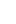 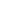 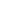 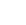 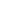 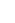 3
TDTS11 Protocol Layers & Wireshark
Overview of lessons / labs
Two lessons to introduce the different labs
First lesson introduces protocol layers & Wireshark (assignment 1–3)
Second lesson introduces scripts (assignment 4)

Nine* lab sessions with a total of 4 assignments

Please note that lab 4 is time-consuming, so follow the recommended deadlines
Protocol Layers
An introduction to Internet and protocol layers
5
TDTS11 Protocol Layers & Wireshark
Protocols
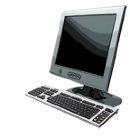 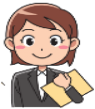 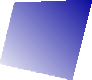 Hi
TCP connection request
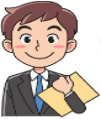 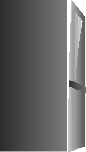 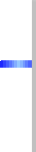 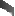 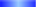 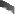 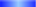 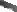 Hi
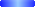 TCP connection response
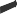 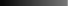 Got the time?
Get https://www.ida.liu.se/~TDTS11/
2:00
<file>
time
6
TDTS11 Protocol Layers & Wireshark
What’s the Internet: “nuts and bolts” view
mobile network
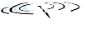 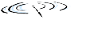 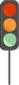 Billions of connected devices:
hosts = end systems
running network apps at Internet’s “edge”
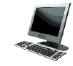 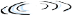 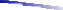 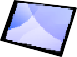 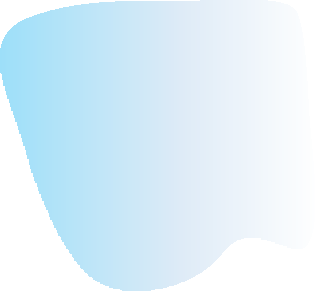 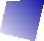 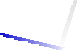 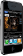 national or global ISP
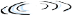 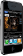 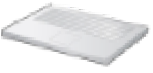 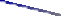 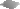 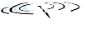 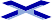 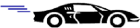 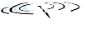 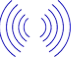 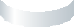 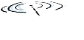 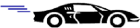 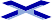 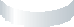 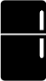 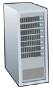 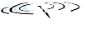 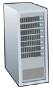 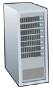 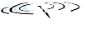 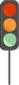 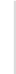 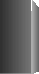 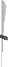 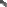 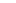 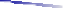 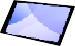 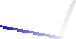 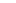 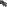 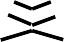 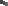 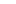 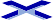 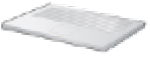 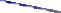 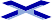 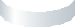 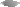 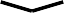 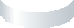 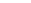 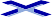 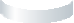 Packet switches: forward packets (chunks of data)
routers, switches
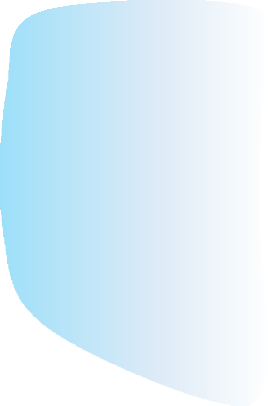 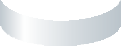 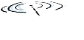 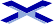 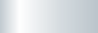 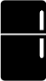 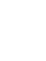 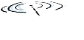 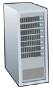 local or
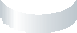 Internet
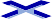 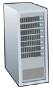 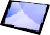 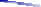 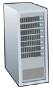 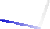 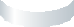 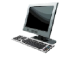 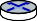 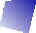 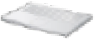 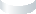 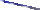 regional ISP
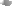 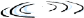 Communication links
fiber, copper, radio, satellite
transmission rate: bandwidth
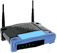 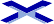 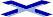 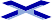 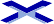 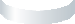 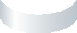 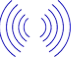 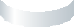 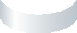 home network
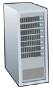 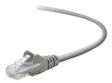 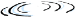 content provider network
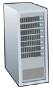 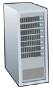 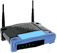 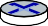 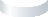 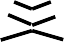 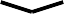 datacenter network
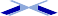 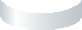 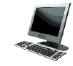 Networks
collection of devices, routers links: managed by an organization
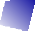 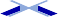 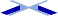 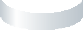 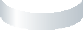 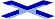 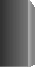 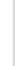 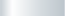 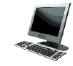 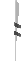 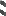 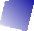 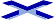 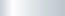 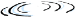 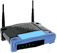 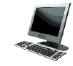 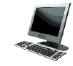 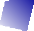 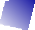 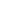 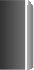 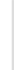 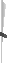 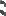 enterprise
network
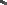 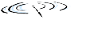 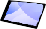 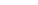 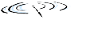 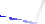 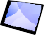 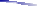 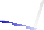 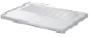 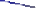 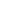 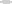 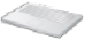 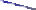 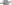 7
TDTS11 Protocol Layers & Wireshark
What’s the Internet: “nuts and bolts” view
mobile network 4G
Internet: “network of networks”
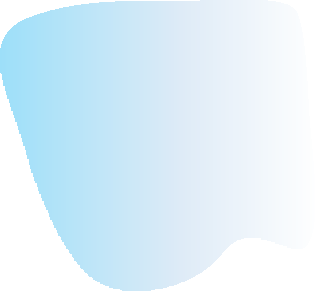 national or global ISP
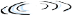 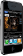 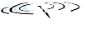 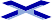 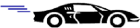 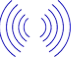 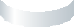 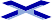 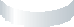 Interconnected ISPs
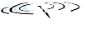 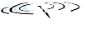 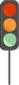 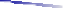 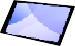 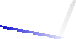 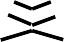 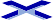 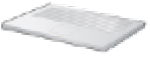 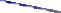 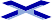 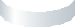 Streaming video
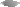 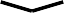 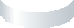 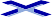 IP
Protocols are everywhere
control sending, receiving of messages
e.g., HTTP (Web), streaming video, Skype, TCP, IP, WiFi, 4G, Ethernet
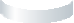 Skype
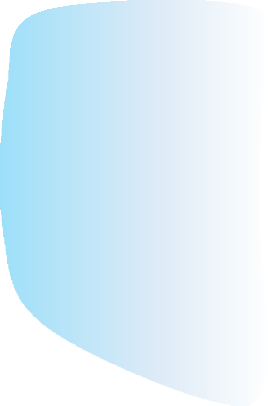 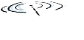 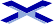 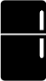 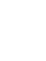 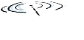 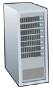 local or regional ISP
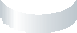 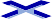 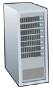 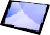 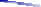 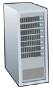 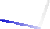 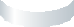 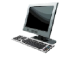 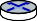 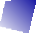 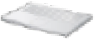 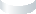 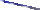 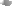 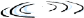 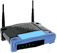 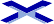 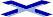 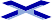 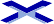 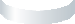 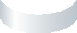 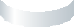 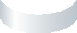 home network
HTTP
Ethernet
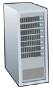 content provider network
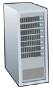 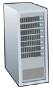 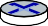 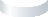 Internet standards
RFC: Request for comments
IETF: Internet Engineering Task Force
datacenter network
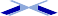 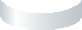 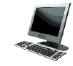 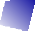 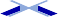 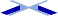 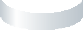 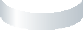 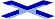 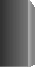 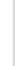 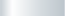 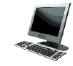 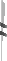 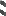 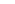 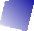 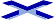 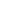 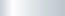 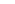 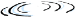 TCP
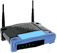 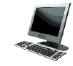 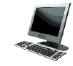 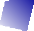 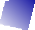 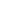 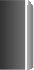 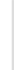 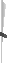 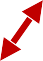 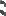 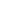 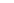 enterprise
network
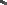 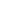 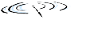 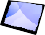 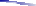 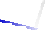 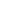 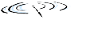 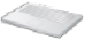 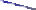 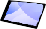 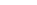 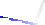 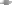 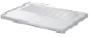 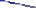 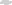 WiFi
8
TDTS11 Protocol Layers & Wireshark
Internet protocol stack
application: supporting network applications
FTP, SMTP, HTTP, DNS, DHCP
transport: process-process data transfer
TCP, UDP, ICMP, IGMP, NAT
network: routing of datagrams from source to destination
IP, routing protocols
link: data transfer between neighboring network elements
Ethernet, 802.11 (WiFi), PPP, HDLC, X.25
physical: bits “on the wire” Bluetooth, PON, DSL, IEEE.802.11, IEEE.802.3
9
TDTS11 Protocol Layers & Wireshark
Encapsulation
HTTP [data]
GET /somedir/page.html HTTP/1.1 Host: www.someschool.edu
…
For better understanding, let us watch this video
10
TDTS11 Protocol Layers & Wireshark
Encapsulation
Wireshark
An introduction to the network protocol analyzer Wireshark
12
TDTS11 Protocol Layers & Wireshark
What is Wireshark?
”Wireshark is the world’s foremost and widely-used network protocol analyzer.” (according to themselves)

Multi-platform packet analyzer, used for capturing, viewing and analyzing network packages

Free and open-source, available at https://www.wireshark.org
13
TDTS11 Protocol Layers & Wireshark
Limitations of Wireshark on school computers
Because administrator privileges is needed to capture network traffic, you won’t be able to capture traffic on university computers (same goes for ThinLinc)

For all assignments, except the 4th, trace files are provided. Those can be opened and analyzed without limitations on university computers.

However, it’s highly recommended to download Wireshark and do as much of network capturing as possible yourselves to gain a better understanding.
14
TDTS11 Protocol Layers & Wireshark
Start screen of Wireshark
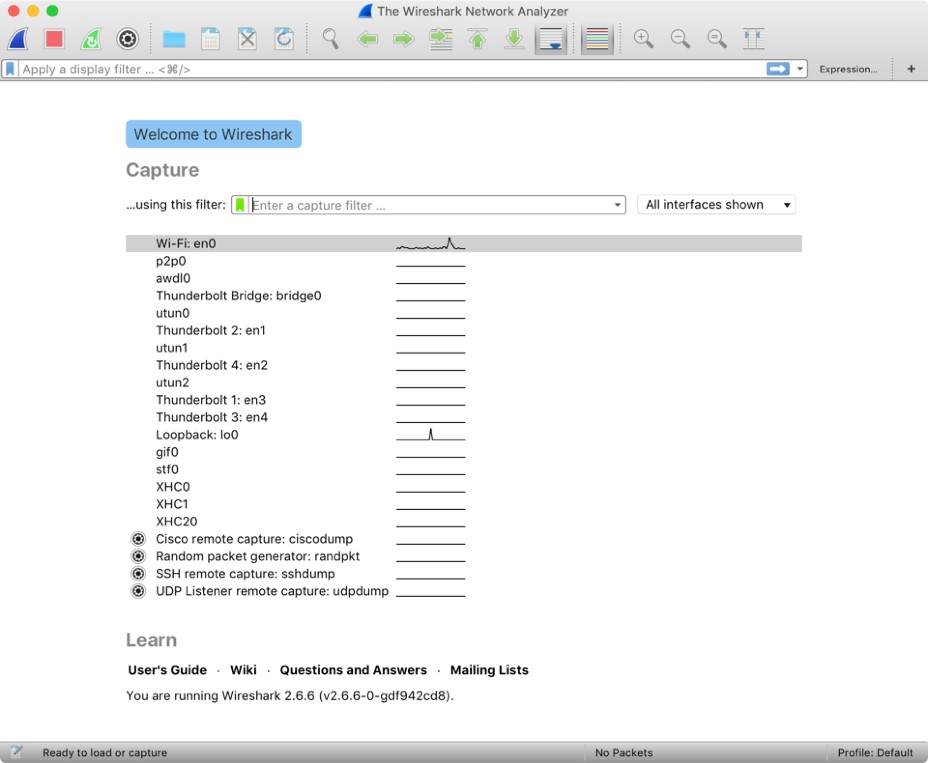 Latest version of Wireshark (4.0.2)

Should be reasonably up to date on university computers, but it often preferred to work on own computer.

Let’s you select interface for capturing (normally Wi-Fi or Ethernet), or allows you to open trace files
15
TDTS11 Protocol Layers & Wireshark
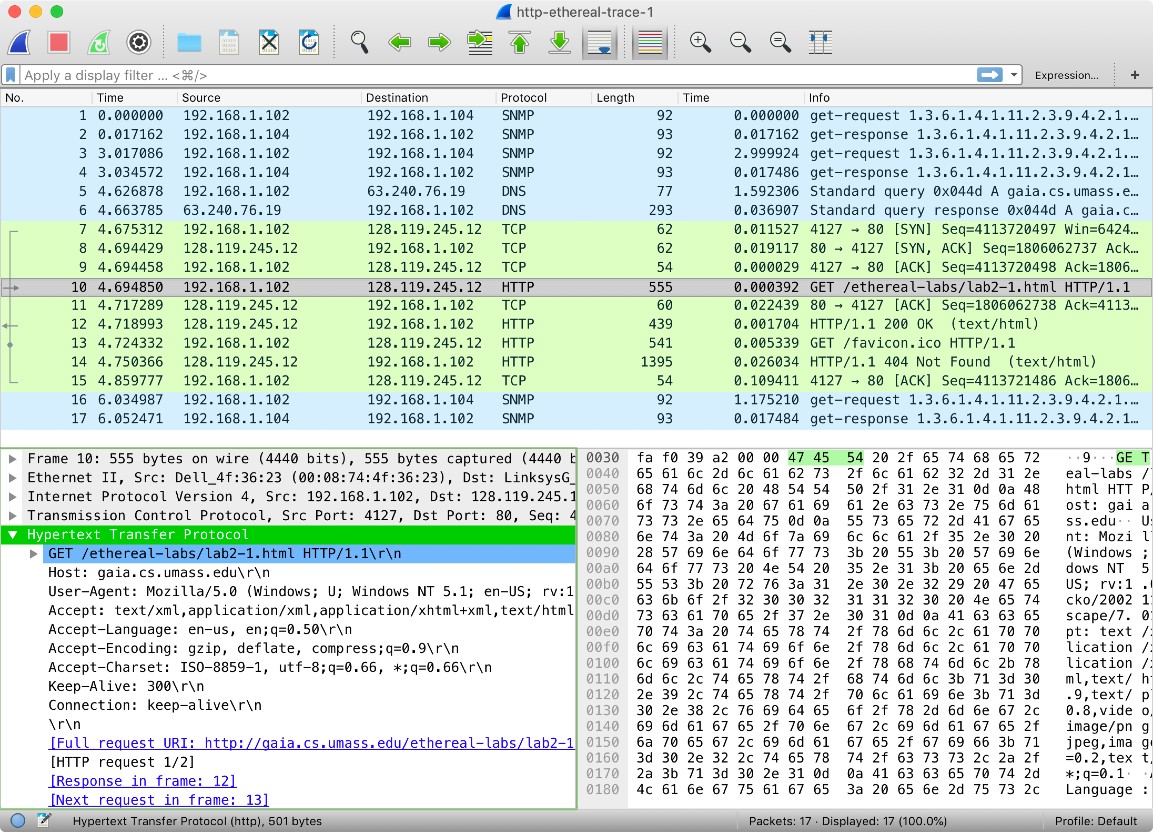 Wireshark’s GUI
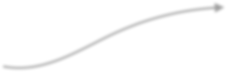 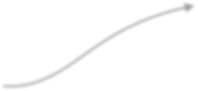 Shortcuts
Display filter

Listing of captured packets

Details of selected packet header

Packet content in hexadecimal and ASCII
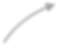 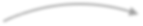 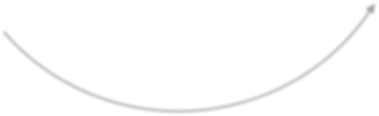 16
TDTS11 Protocol Layers & Wireshark
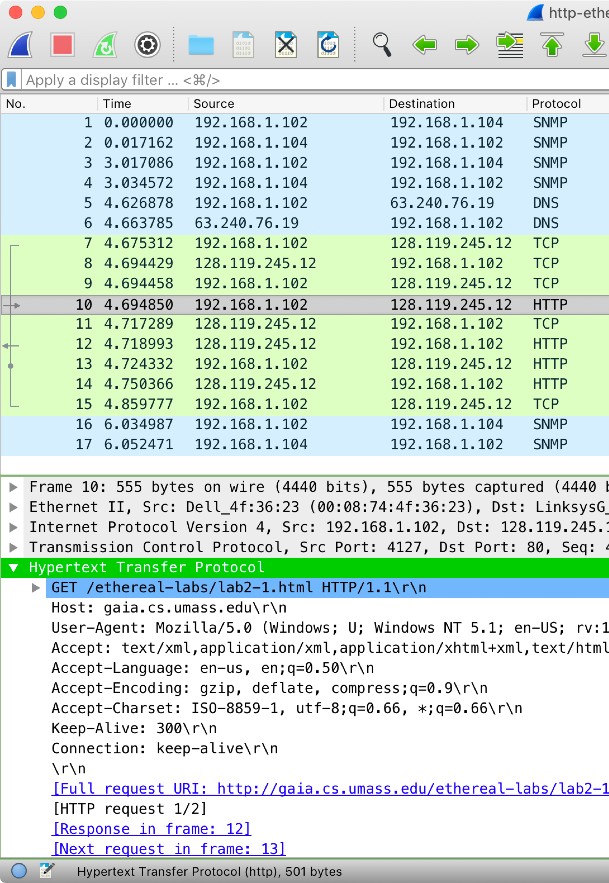 Visible headers
Depending on the packet/protocol type, you will see different protocol data in the expanded view

Starts with “lowest” level (physical) and is followed by link, network, transport and application layer

“Highest” level is displayed as protocol in the packet view, but all is visible in the detailed view
17
TDTS11 Protocol Layers & Wireshark
Tips & tricks
Data contained in [square brackets] are calculated/presented by Wireshark and are not part of the actual data, and will not always be accepted as answers

You can right click fields in the packet listing and apply as a filter (i.e. a given destination IP address will apply “ip.dst == ” followed by that IP address as filter

Ctrl/Cmd + M will mark (select) packets
Traceroute
A brief introduction to assignment 3
19
TDTS11 Protocol Layers & Wireshark
Traceroute
Traceroute is a program used for sending datagrams of different sizes to a destination to calculate RTT and hop distance

Mac/Unix/Linux only. For Windows alternatives, see assignment 3 text

Uses ICMP (Internet Control Message Protocol) on the IP layer. Make sure you understand it before starting assignment 3
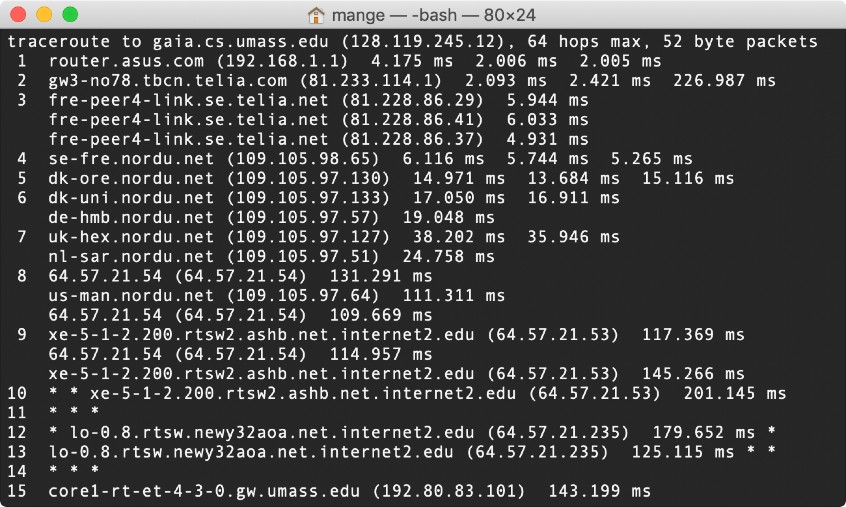 Assignments
21
TDTS11 Protocol Layers & Wireshark
Assignments
Assignment 1: “Wireshark lab: Getting started + HTTP”
1+ time slot, plus own work (deadline January 28)
Assignment 2: “Wireshark lab: TCP”
1+ time slots, plus own work (deadline February 4)
Assignment 3: “Wireshark lab: IP”
1+ time slot, plus own work (deadline February 12)
Assignment 4: “Web analysis”
4+ to 5+ time slots, plus own work (deadline March 8-9)
Introductory teaching session February 15
Questions?
gurjot.singh@liu.se (subject “TDTS11 […]”)
or general questions in Teams!
www.liu.se
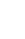 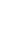 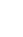 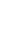 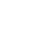 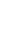 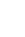